Chapter 3	The circulatory system
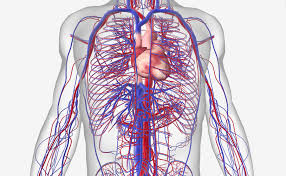 Arrange the classroom like this
Group 3
Group 2
Group 6
Group 4
Group 1
Group 7
Group 5
Groups
Aylin, Tuana, Oliwia 
Maarten, Marjolein, Kaya, Milan
Apurjan, Gemma, Marijn, Mika
Ken, Chris, Nasr-Eddine
Tof, Vince, Sid, Raf
Kjeld, Janan, Michel
Juul, Dean, Caja, Fleur
Discussing test and poster
Test;  What stood out?
2 answers given at multiple choice (not possible)
words (like moist and thin) swapped; sentence became weird
if you need to explain something, explain. Do not tell a nice story without explaining what has been asked
grammar; mistakes
Poster;  What stood out?
Not all groups used all topics given
Placemat
Write down in silence what YOU want to know about the circulatory system 
Discus with your GROUP what you know and write down 3 questions for the group
Write the 3 group-questions on the board
Discus about the 3 question with the teacher
Get into the theory
Reading 3.1
Start the glossary about chapter 3
Dissecting the heart
Watch the introduction and dissection of  the heart carefully
Write down (important) notes
Make pictures of what you see / should do
Sit down in your group, talk about the notes, complete them

Be aware; within a few weeks YOU will dissect a heart. Therefore you will be needing your notes / pictures
The heart
Pulmonary  artery
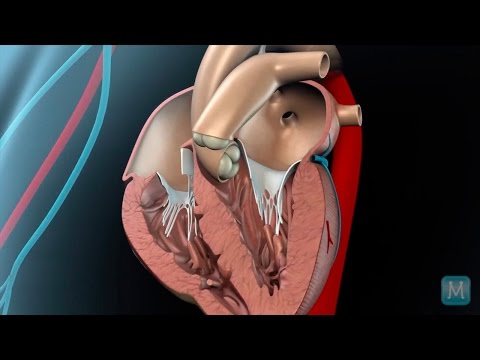 Questions waiting to be answered;
How can you recognize what is left / right (not literally) when you see a picture of your heart?
Why do we use red / blue in pictures about the circulatory system?
There is a difference in thickness of the (ventricles) walls. What is the difference and why?
Pulmonary arteries; why 2?
How does the heart get its blood?
Why does the heart need blood?
Why are there different names for the valves on the right / left sides?
What is the function of the valves?
Sometimes the bicuspid valves has a problem. Explain what is wrong and what the cause is.
Homework
Questions 1-13 of chapter 3
Read 3.2
Let's talk about circulation
Coronary circulation;
what is the function?
which veins / arteries are involved?
Pulmonary circulation;
what is the function?
which veins / arteries are involved?
Systemic circulation;
what is the function?
which veins / arteries are involved?
The coronary circulation
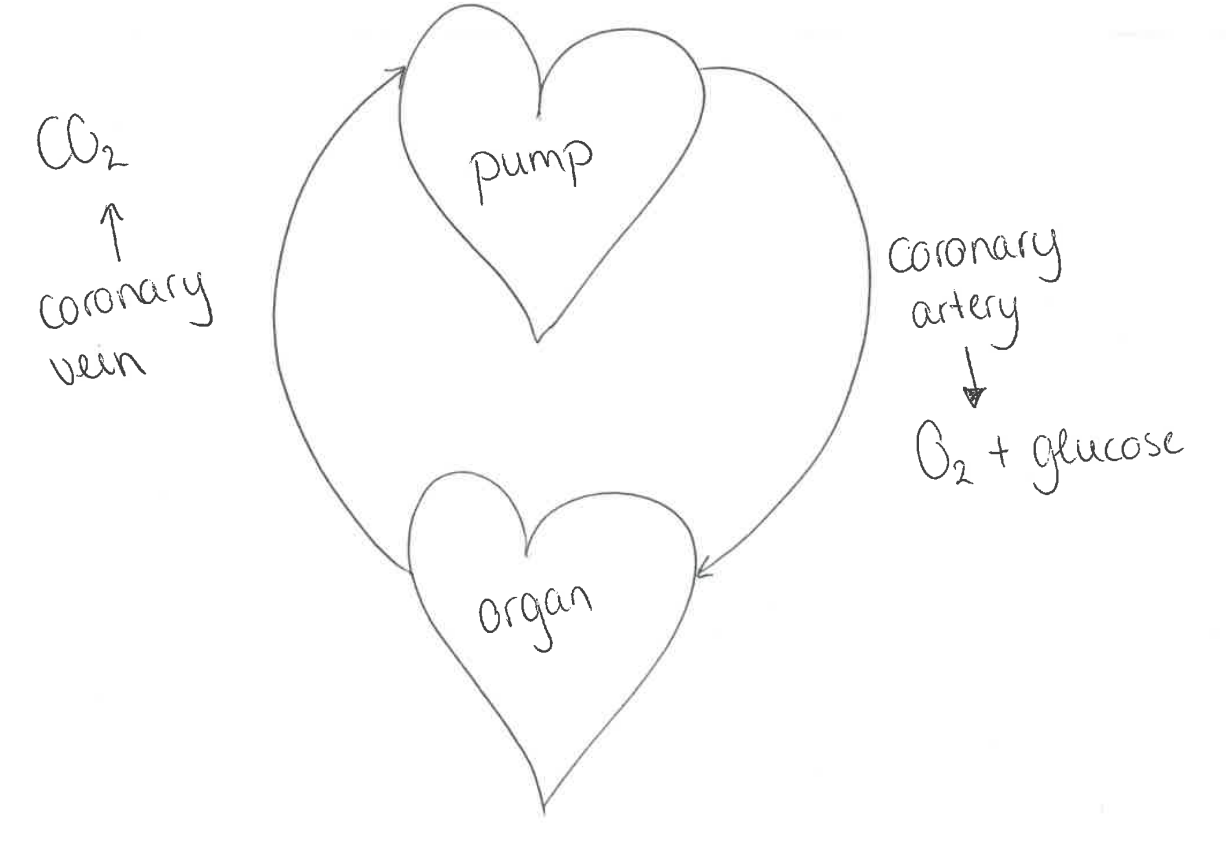 The pulmonary circulation
CO2 is released in the lungs and O2 is taken into the blood (= gass exchange)
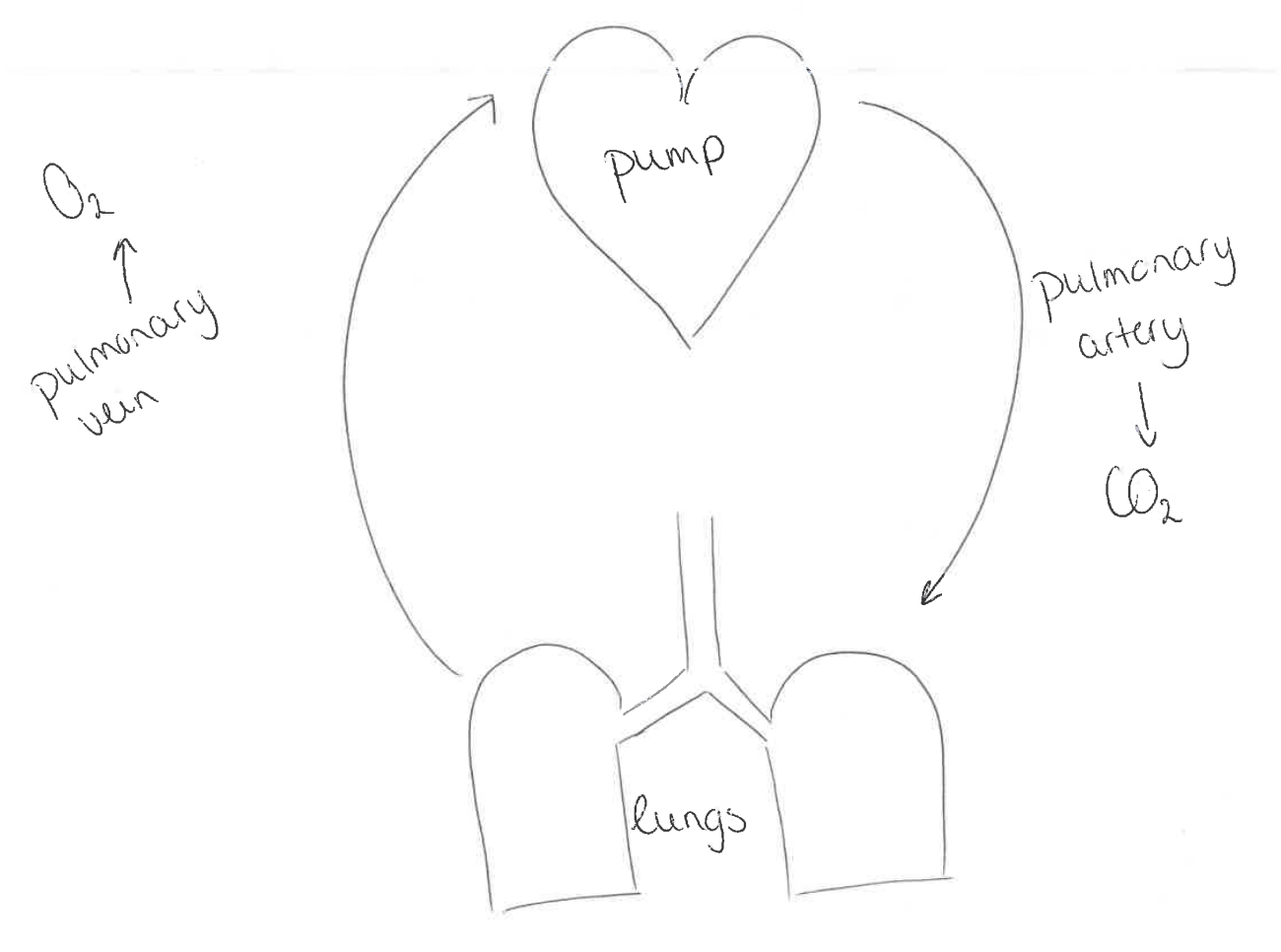 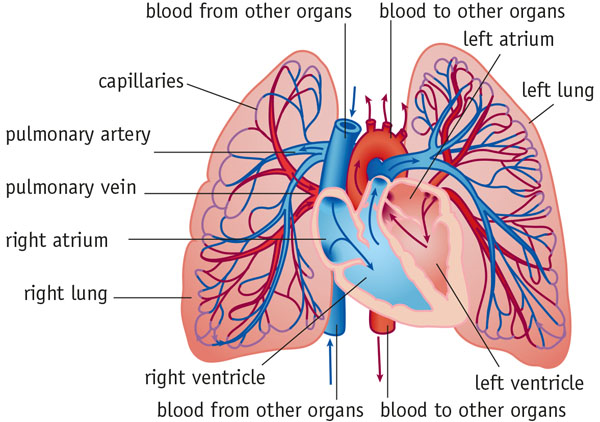 Systematic circulation
Oxygen is used by the cells (=respiration) and therefore blood becomes deoxygenated.
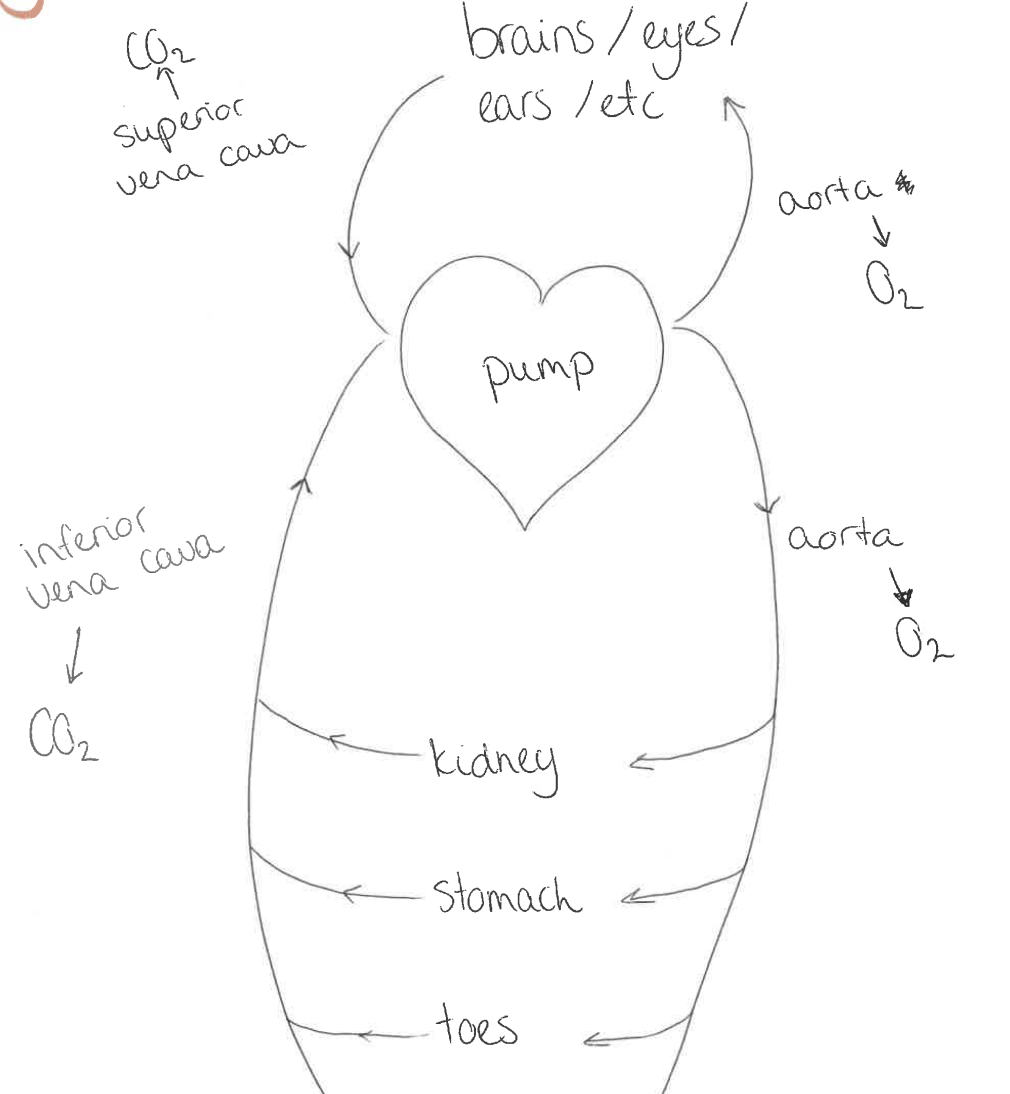 Homework
Questions of 3.2
Glossary 3.2
Blood flows through….
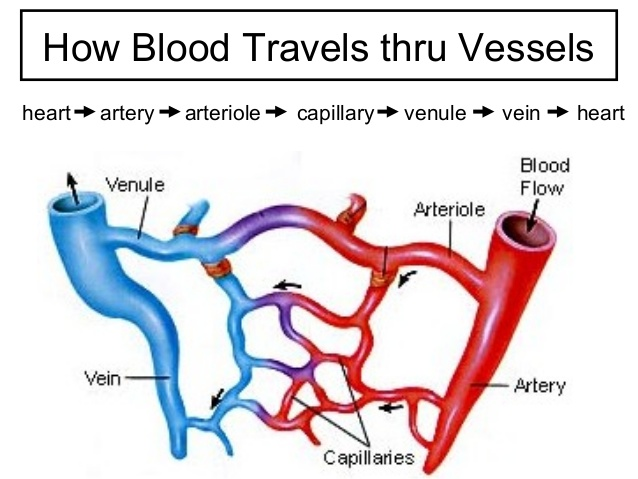 Are all arteries / arterioles “red” and venules / veins “blue”? Explain
Write down the steps in your bloodflow for the 3 circulations
Coronary circulation;
heart - coronary artery - coronary arteriole - coronary capillary - coronary venule - coronary vein - heart 
Pulmonary circulation;
heart - pulmonary artery - pulmonary arteriole - pulmonary capillary - pulmonary venule - pulmonary vein - heart 
Systemic circulation;
heart - aorta - arteriole - capillary - venule - vena cava - heart
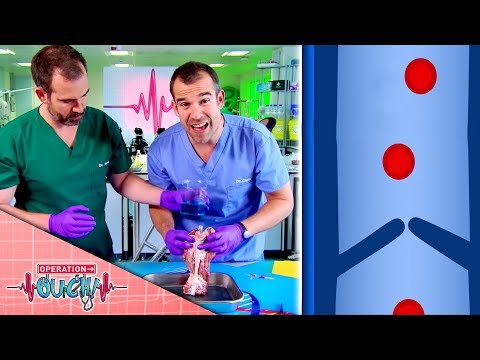 Arteries vs capillaries vs veins
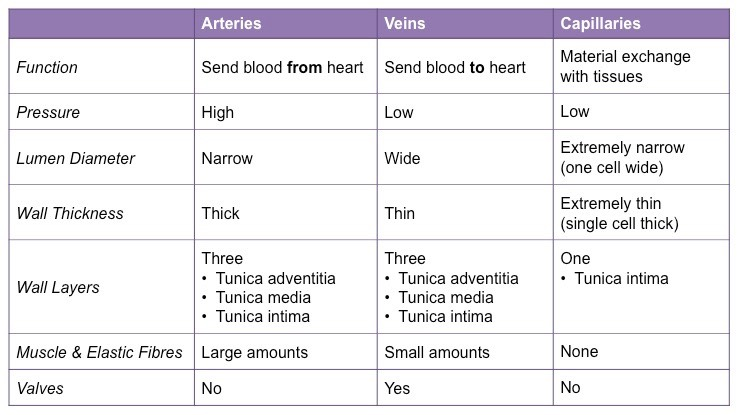 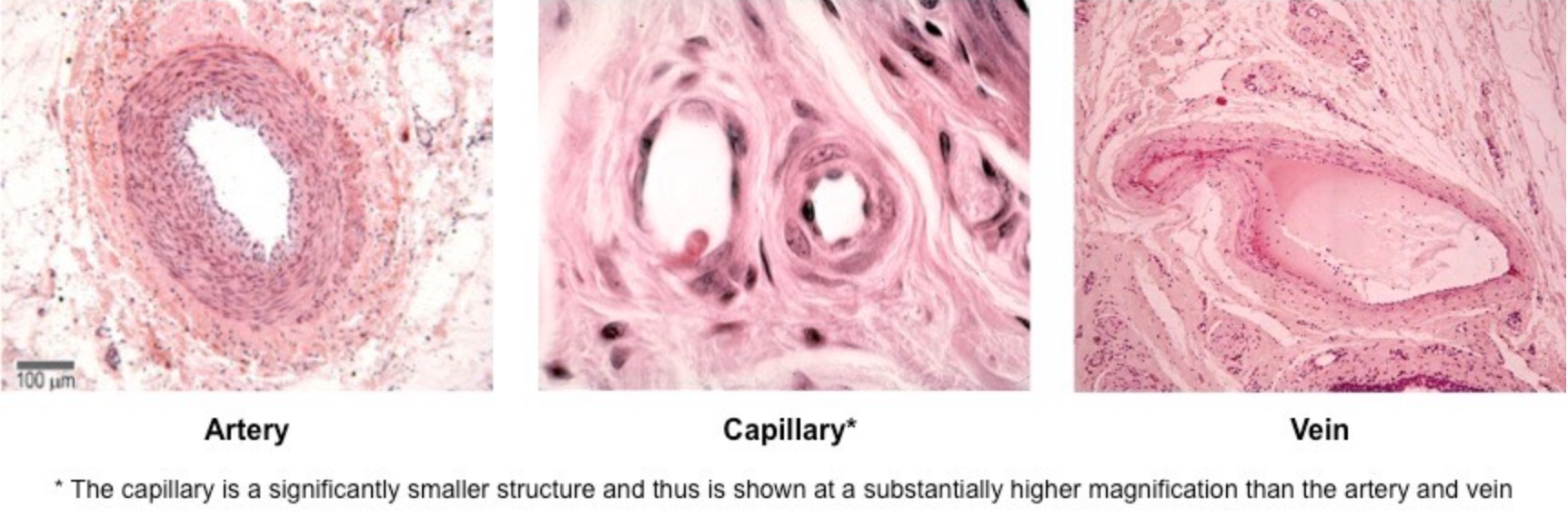 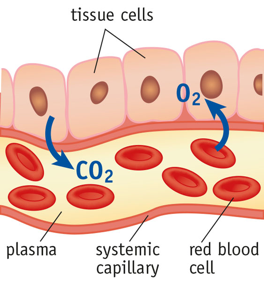 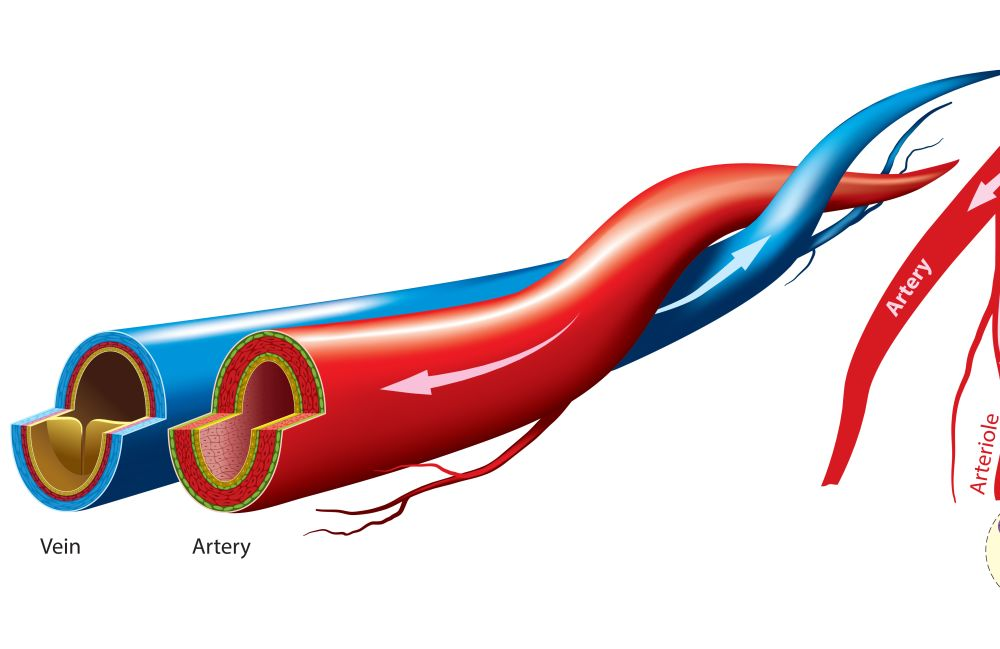 Homework
Read 3.4
Question-time!
Questions waiting to be answered;
What is blood pressure?
What is the difference between systolic and diastolic pressure?
What does the medical term “hypertension” mean?
What can be a consequence (or more than one) of hypertension?
What are some causes of hypertension?

Try to write down the answers with your group. After a few minutes we will watch a video (if needed, twice) to find the right answers!
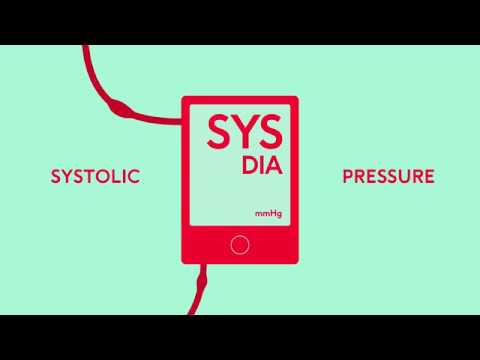 How about your blood pressure and pulse?
What does a doctor hear when checking you heart?

How about your blood pressure?


FIND OUT!
Homework
Questions of 3.4
Glossary 3.4
Read 3.5
Lets get bloody
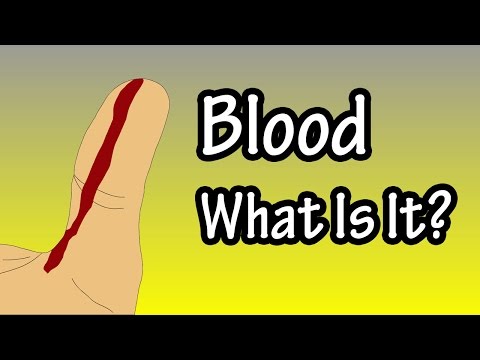 Red 			vs 				White
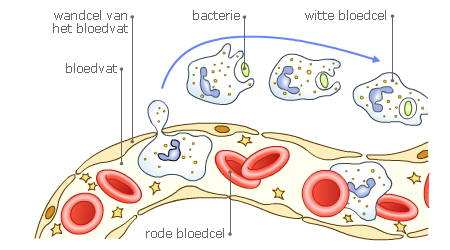 bacteria
white blood cell
capillarie
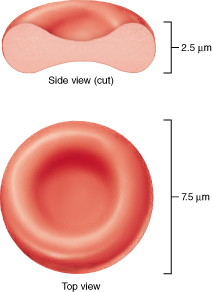 blood plasma
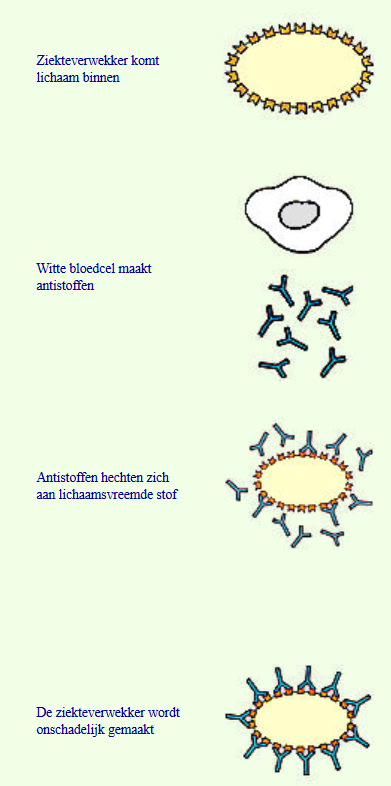 red blood cell
Phagocytes (a type of white blood cell) “eat” a bacteria, we call this phagocytosis
bacterial cell with antigens
Lymphocyte producing antibodies
The antibodies cover the antigens, the bacteria will be killed
Lymphocytes (a type of white blood cell) create antibodies, specific to antigens on a bacterial cell wall.
Clothing
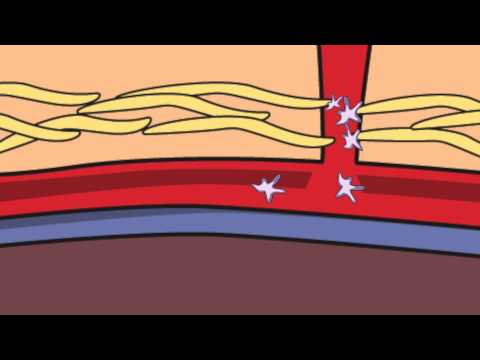 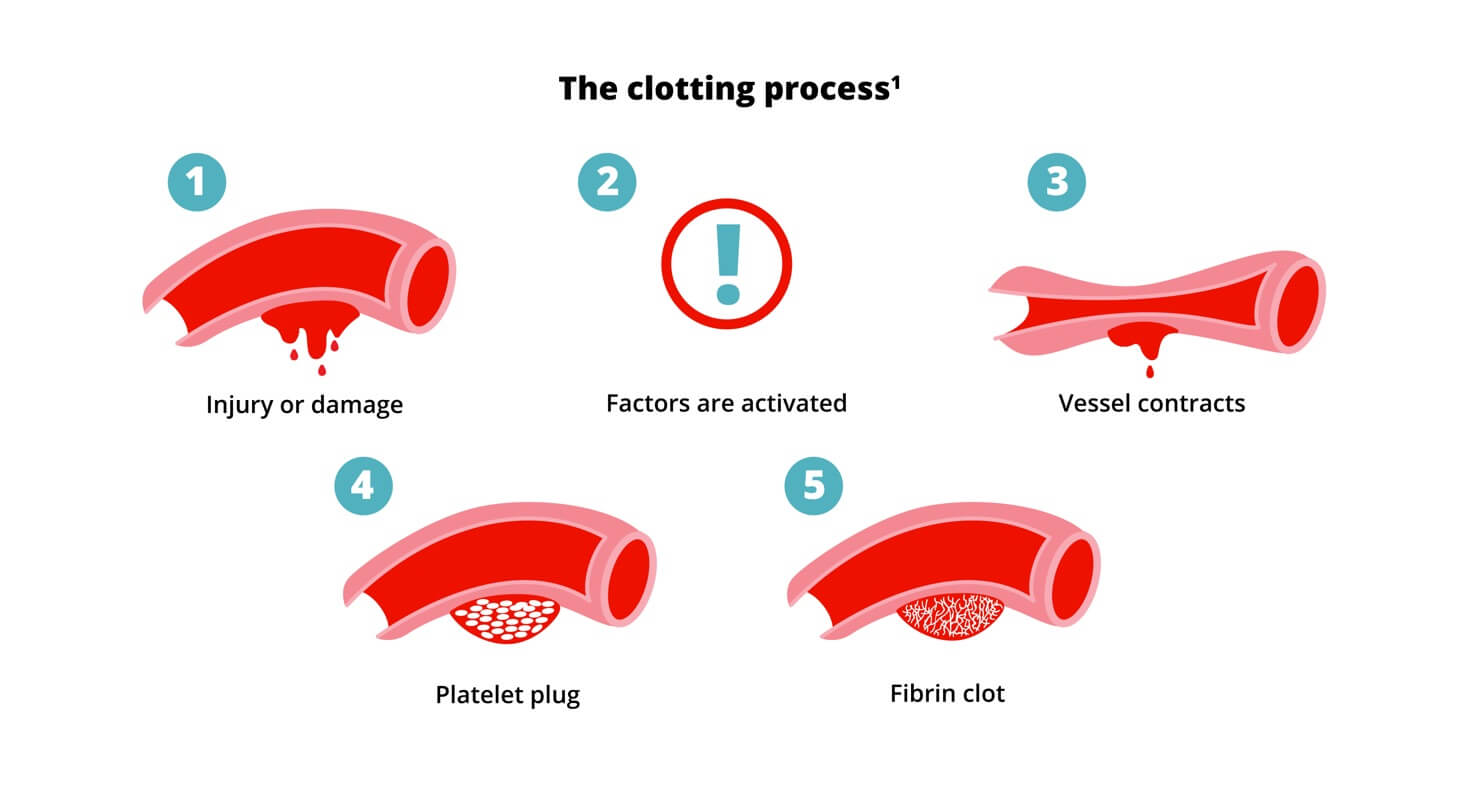 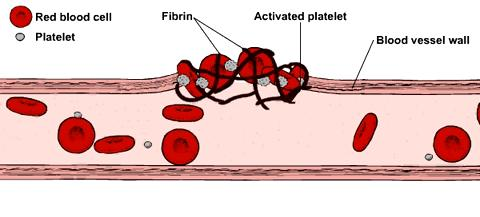 Homework
Questions of 3.5 and 3.6
Glossary 3.5 and 3.6
Blood types
Antigens on the membrane
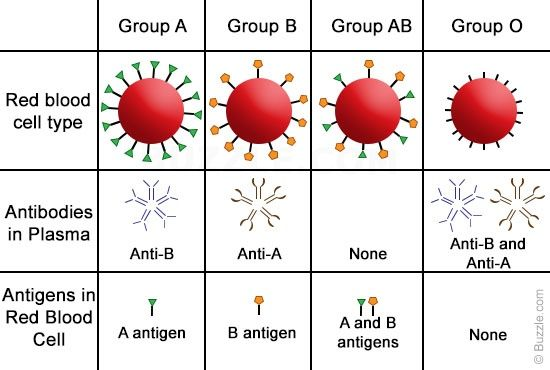 Produced by white blood cells, when in contact with antigens
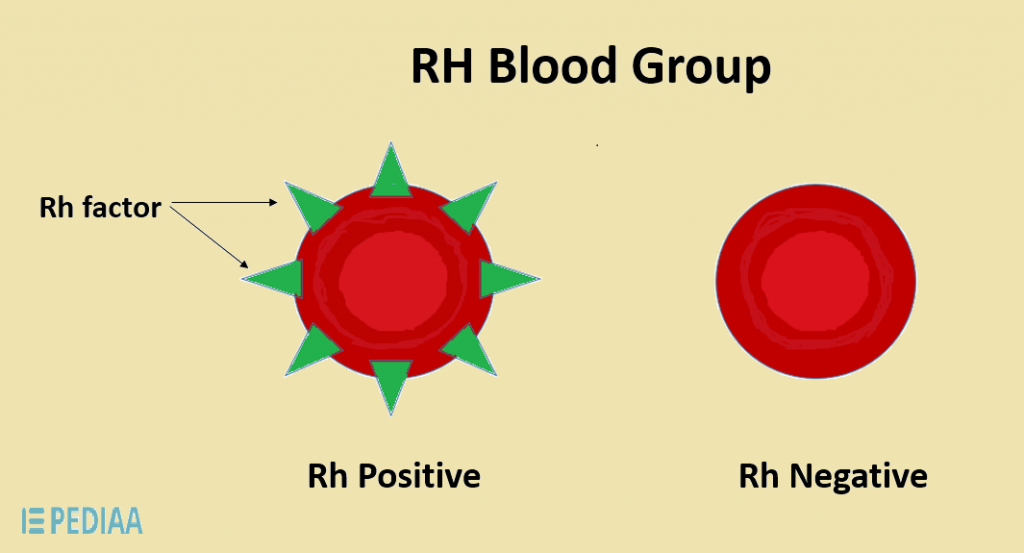 No antibodies will be produced
Antibodies, against Rhesus will be produced
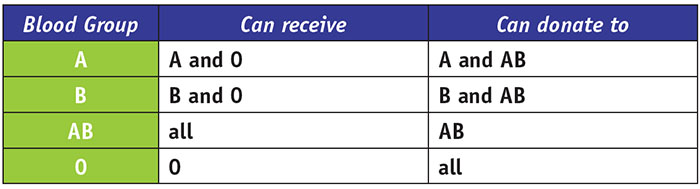 Note; donor blood consist only of red blood cells
What will happen when;
A will receive B
O will receive A
A receiving B
A
B
A
B
+
→
+
This blood will cloth!!!
O receiving A
O
A
O
A
+
→
+
This blood will cloth!!!
Homework
Questions of 3.7
Glossary 3.7
Lymphatic system
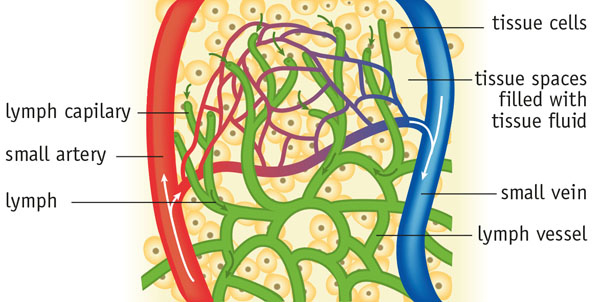 Step by step;
fluid (including nutrients, oxygen) leave the blood vessel and enters the tissue (=tissue fluid)
nutrients and oxygen is absorbed by the cells
waste products leave the cells and enter the tissue fluid
tissue fluid goes to
a blood vessel
lymph vessel
all the lymph vessels pass nodes to filter your blood from invaders
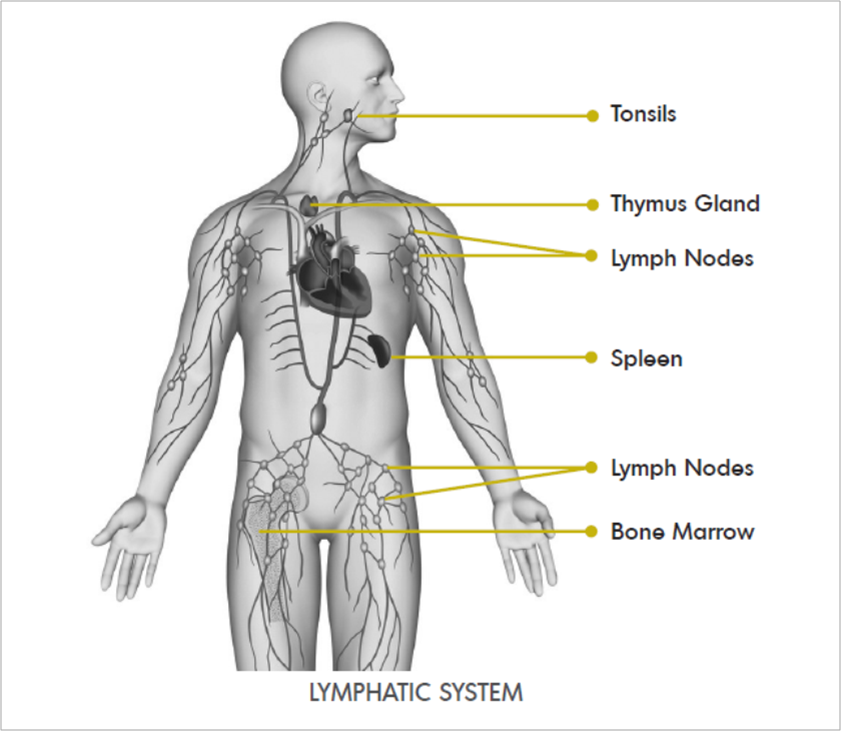 near your enter the main lymph vessel is connected to a bloddvessel. your lymph fluid is “dumped” in your blood
Homework
Questions of 3.8
Glossary 3.8
Wordweb
Go to www.menti.com and use the given code.

Fill in as many words related to this chapter.

The teacher will talk with the class about the words.
Hebben we geleerd wat we wilden?
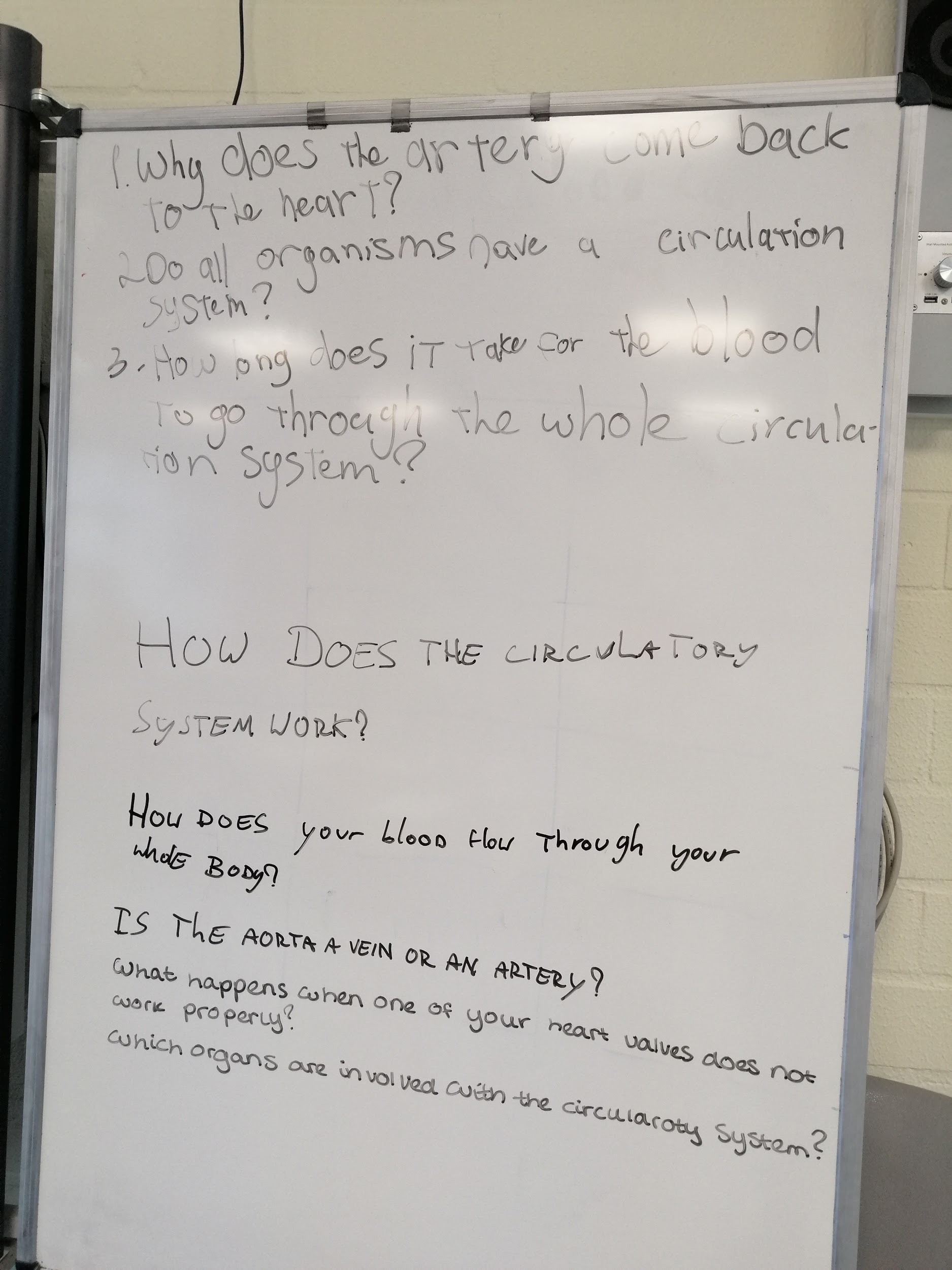 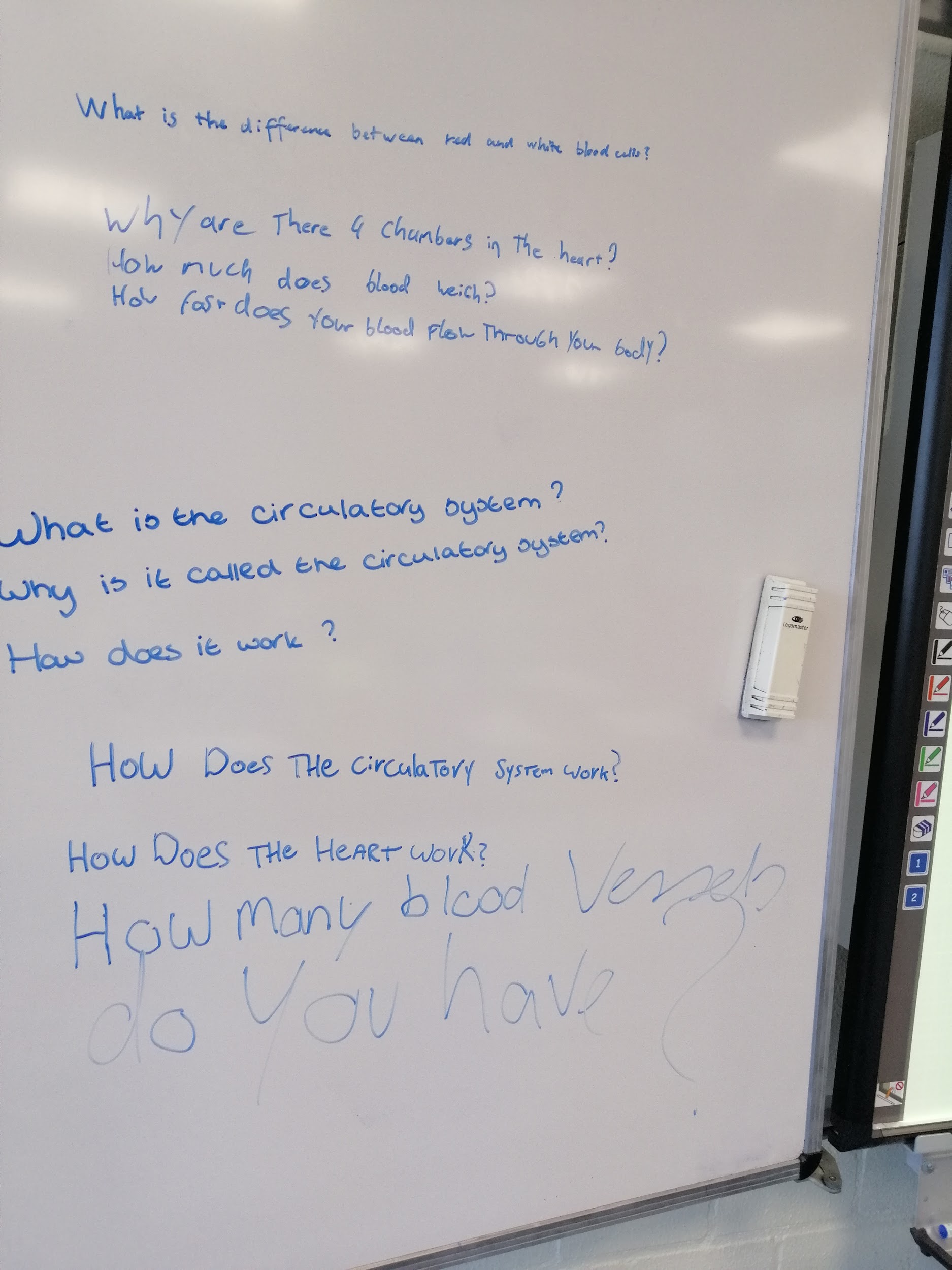